Grammar Book Grade 5 Nationalunit 7
Pages 40+41+42+43
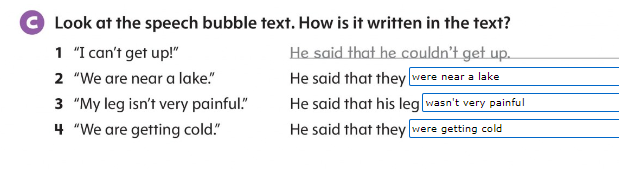 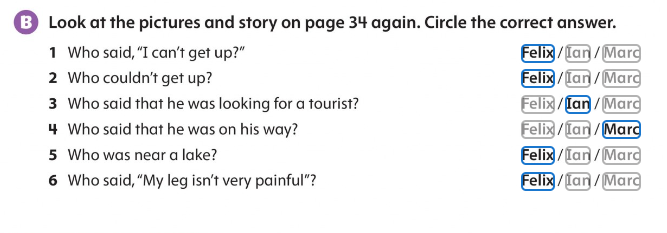 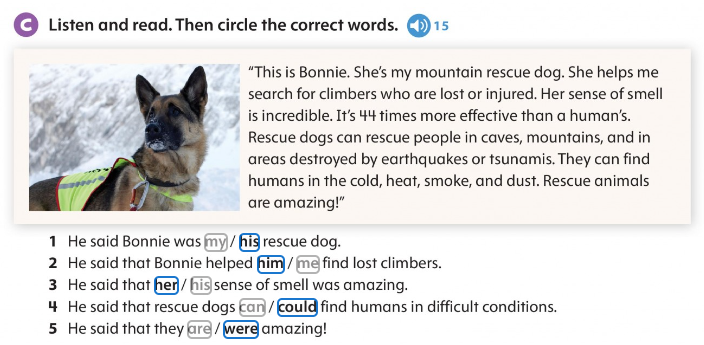 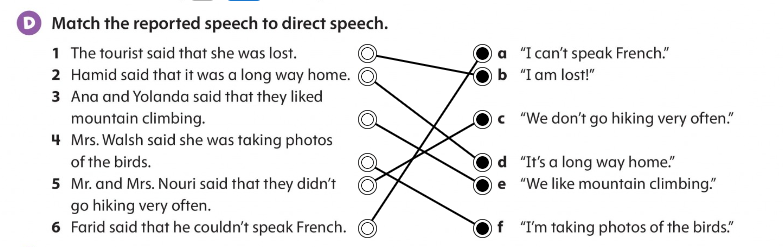 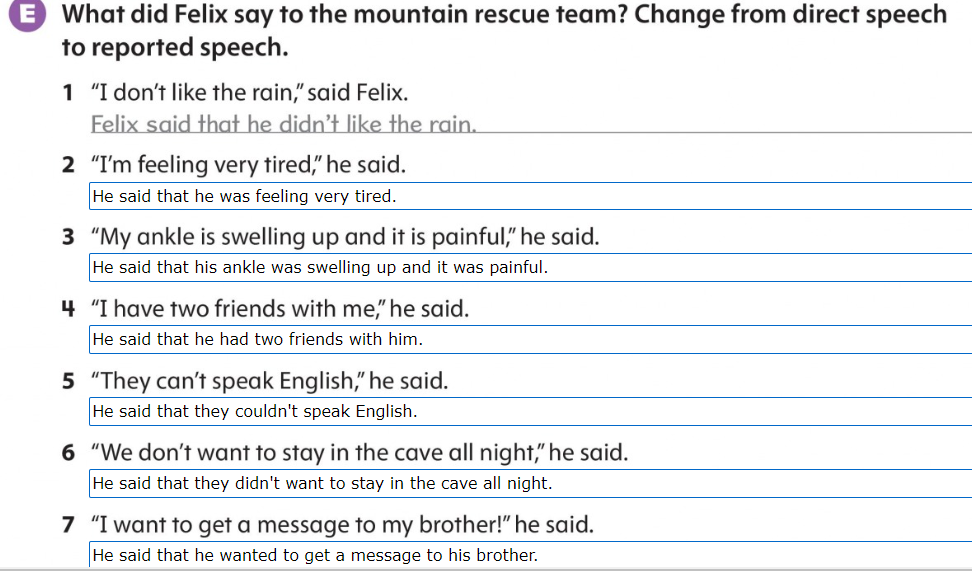 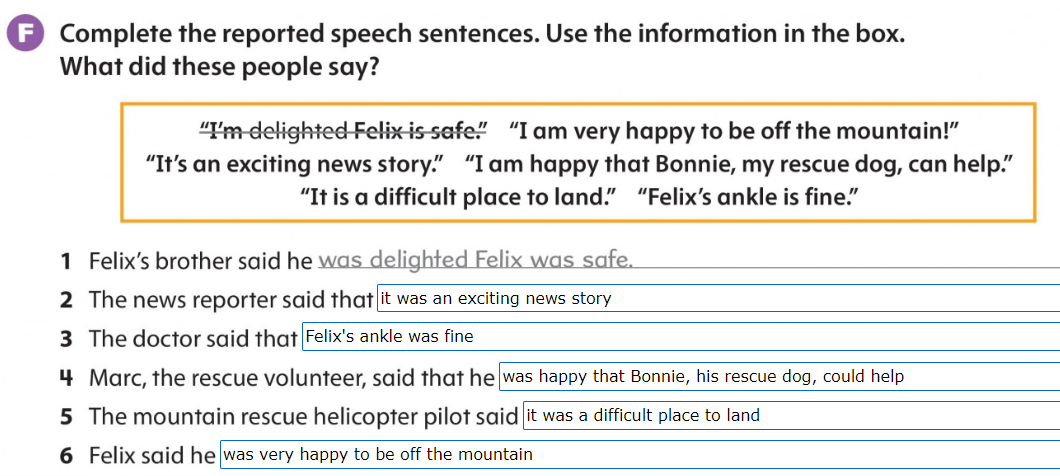 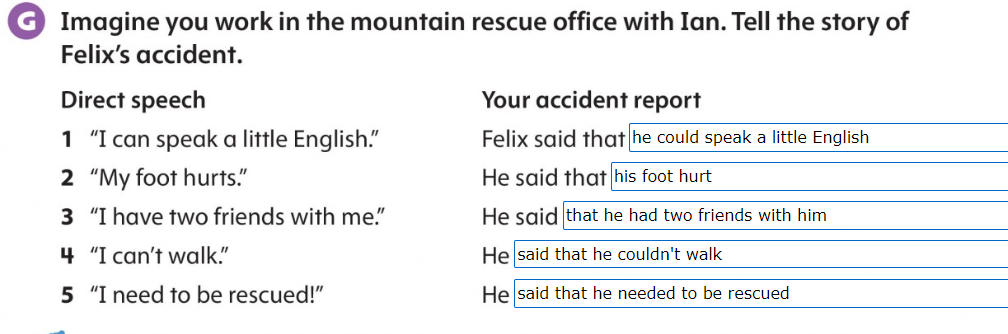